“CATÁLOGO”

    “Arepizza”
“Referencias de la cooperativa”
“INGREDIENTES AREPAS”
“INGREDIENTES PIZZA”
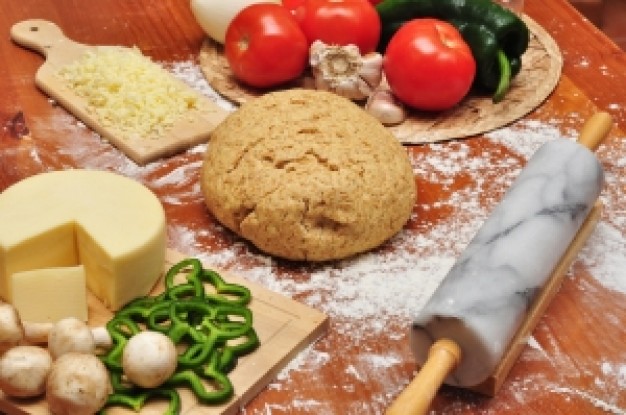 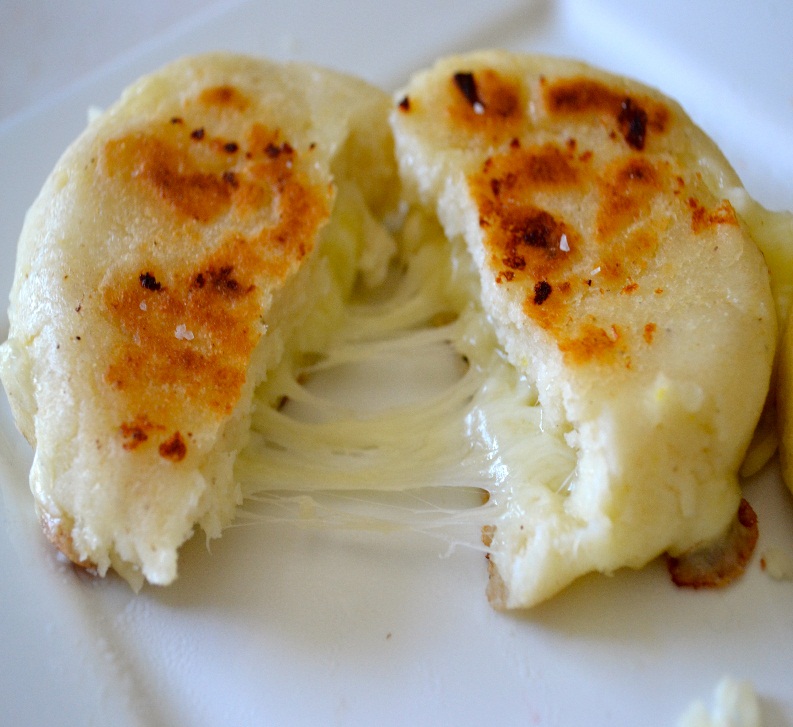 Dirección: Unidad Educativa “Bolívar”
“INGREDIENTES Para arepas”
AREPAS COLOMBIANASIngredientes4-5 arepas medianas1   taza (240 ml) de agua tibia½ cucharadita de sal1   taza (150 gr) de harina pre-cocida para arepas 1   cucharada de mantequilla1   taza (100 gr) de queso mozarella rallado
“INGREDIENTES Para pizza”
Ingredientes para la masa:
250 ml. de agua.
300 gr. de harina.
1 sobre de levadura.
Aceite de oliva.
Ingredientes para la pizza:
150 gr. de taquitos de jamón.
200 gr. de queso rallado parmesano.
Tomate frito.
Orégano.
“PREPARACIÓN DE LOS PLATOS”
PIZZA
AREPAS
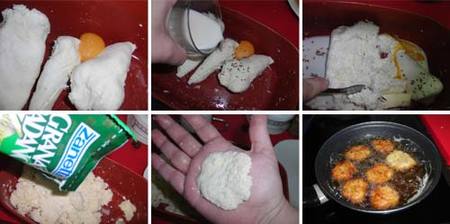 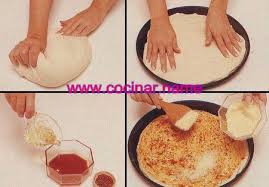 “Arepas”“Precio 0,75$”
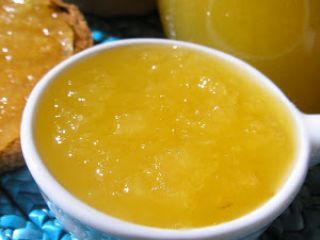 “Pizza” “Precio 1,00$”
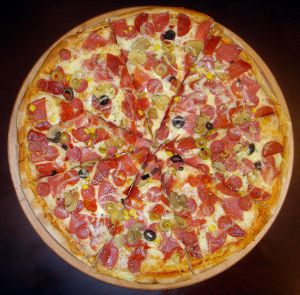 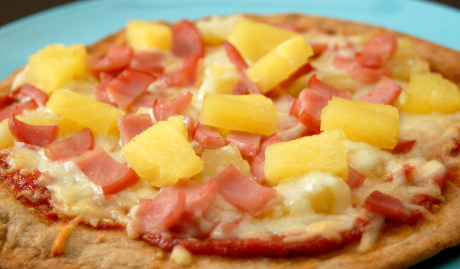 Pizza de carne                                   Pizza hawaiana